0
Chapter 9
Cell Cycle Regulation and Cancer
You Must Know
Ways that the cell cycle is regulated.

Ways in which the normal cell cycle is disrupted to cause cancer.
Concept 9.3: The eukaryotic cell cycle is regulated by a molecular control system
The frequency of cell division varies with the type of cell.

These differences result from regulation at the molecular level.

Cancer cells manage to escape the usual controls on the cell cycle.
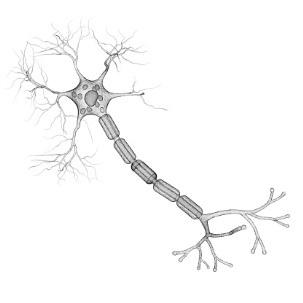 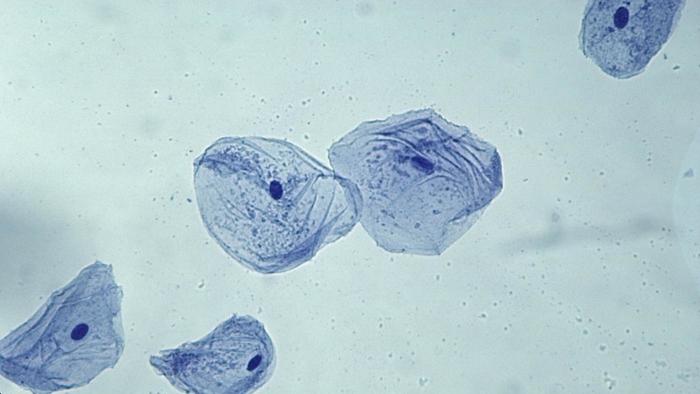 Figure 9.UN02
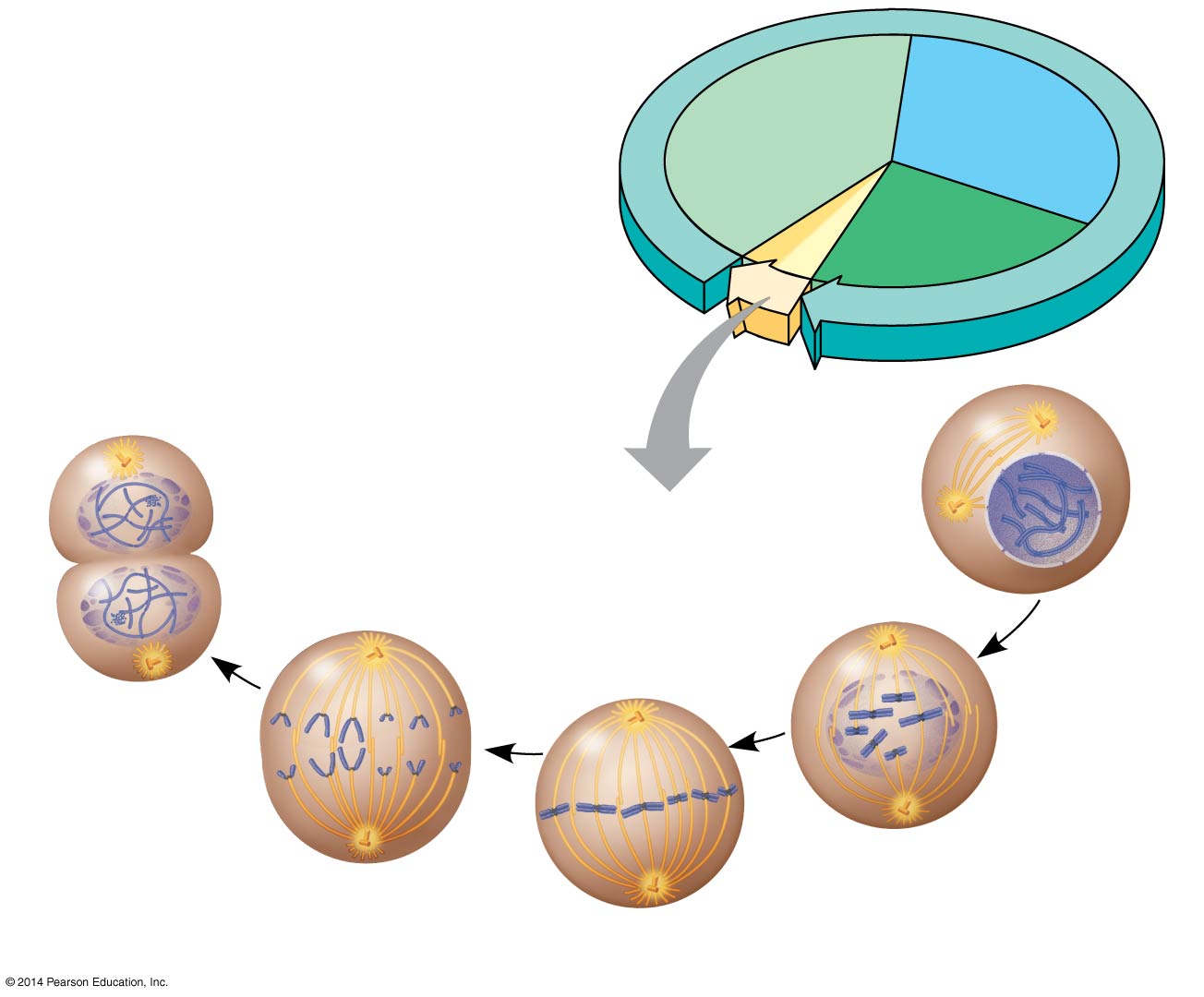 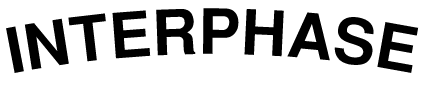 G1
S
Cytokinesis
Mitosis
G2
MITOTIC (M) PHASE
Prophase
Telophase and
Cytokinesis
Prometaphase
Anaphase
Metaphase
[Speaker Notes: Figure 9.UN02 Summary of key concepts: mitotic phase and interphase]
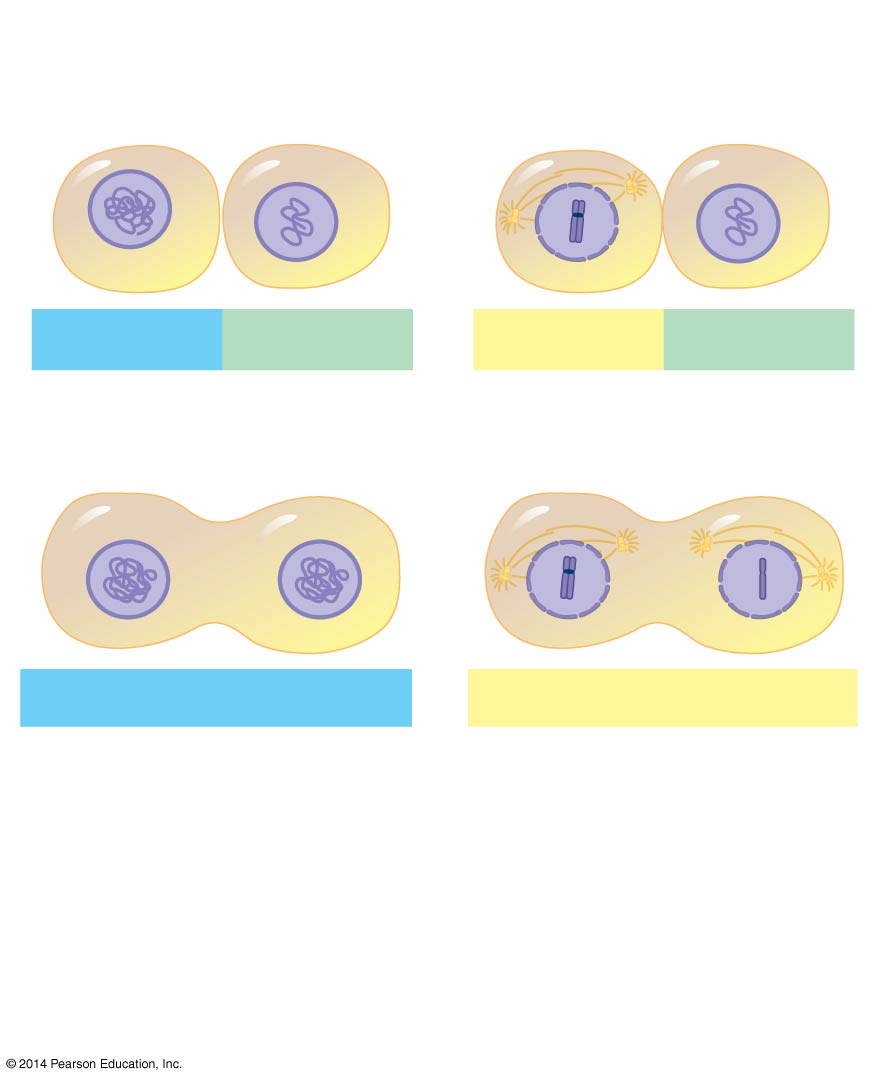 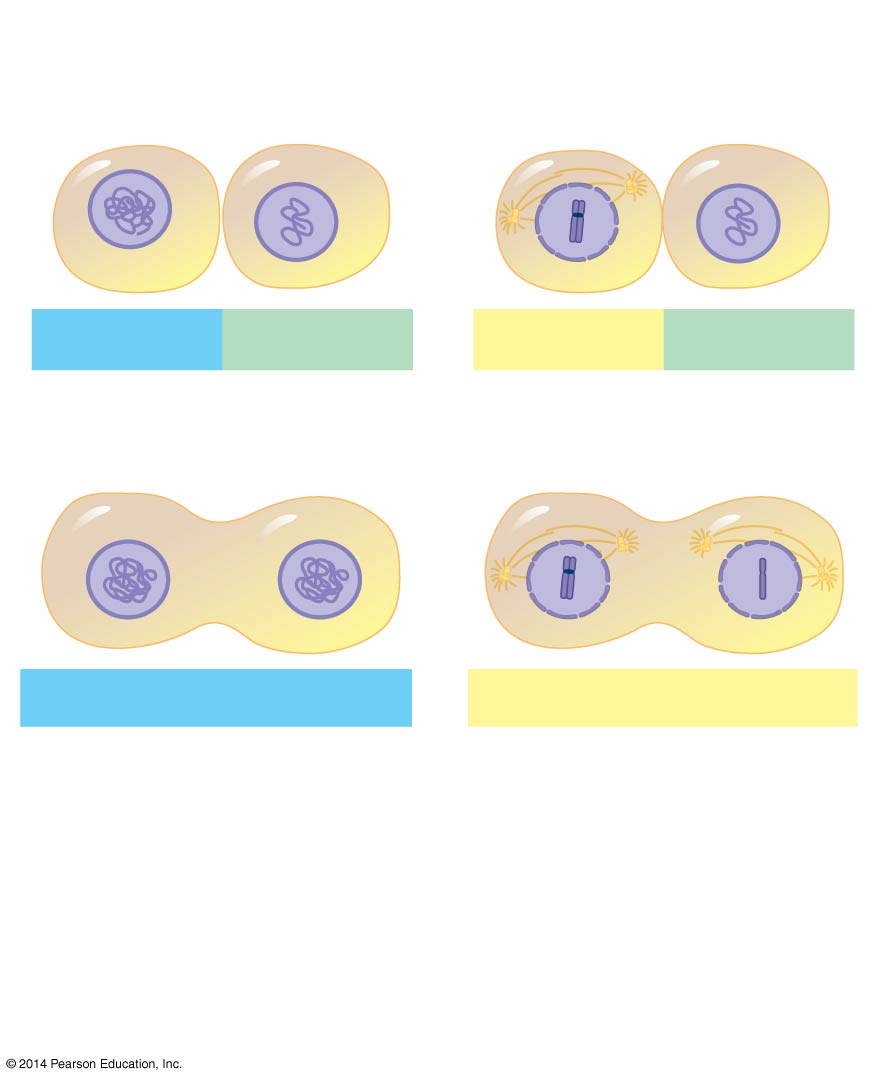 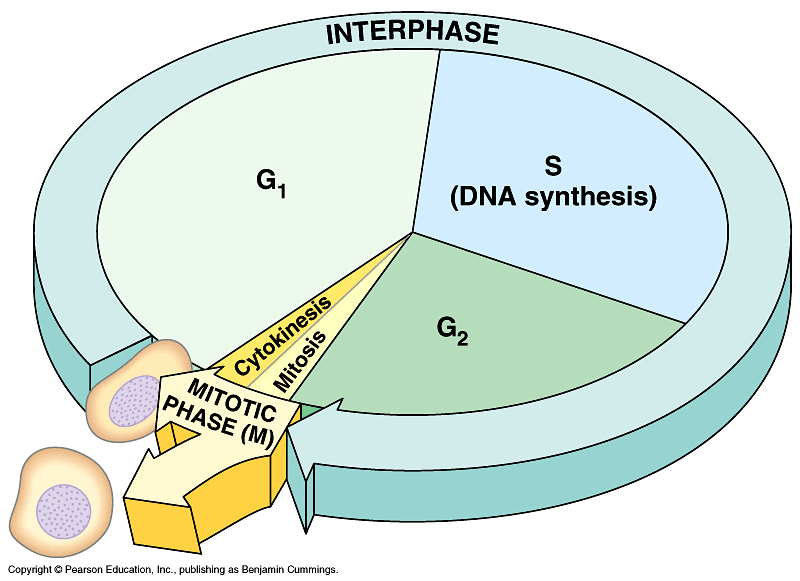 Experiment 1
Experiment 2
G1
S
G1
M
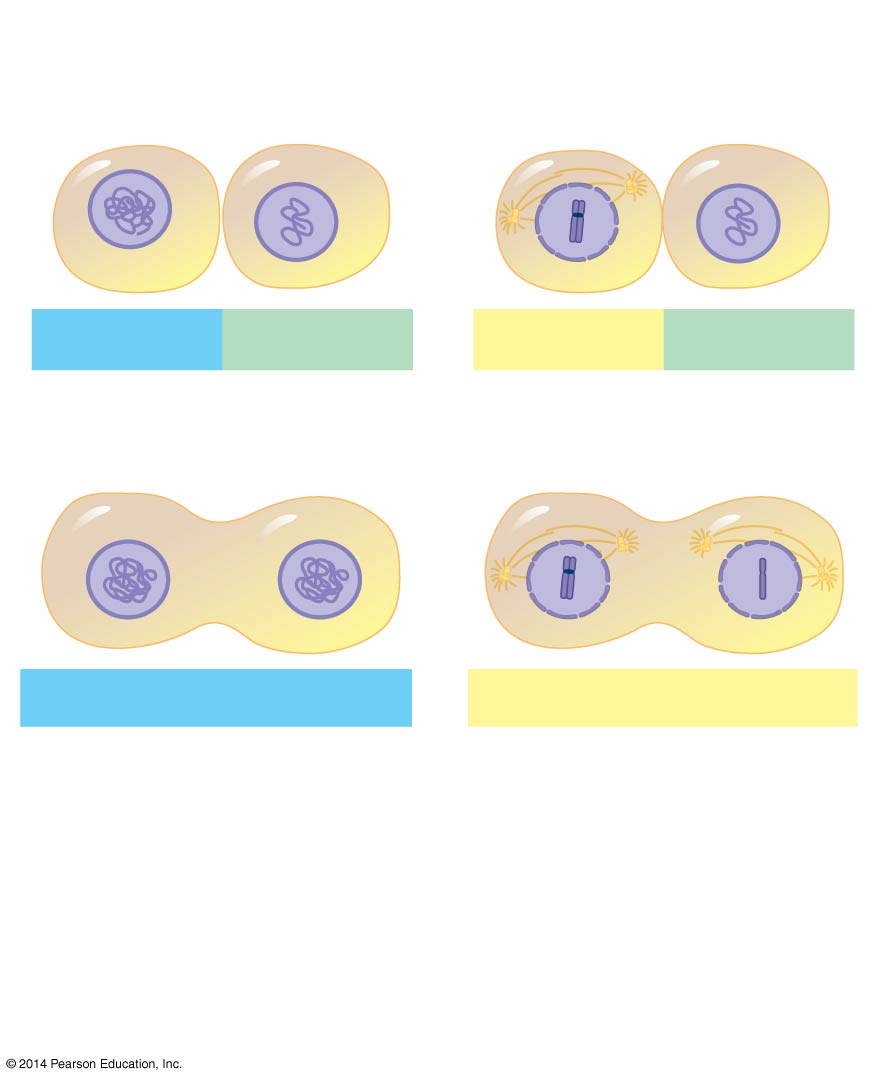 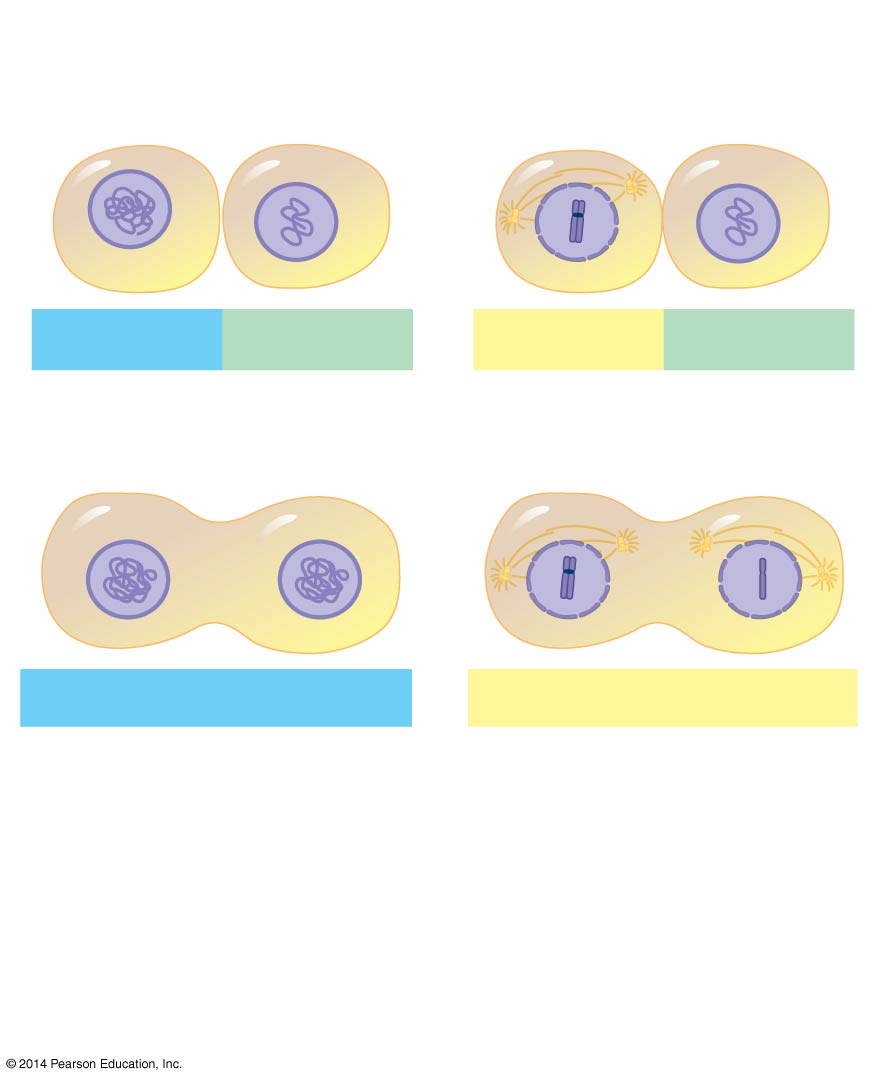 S
S
M
M
G1 nucleus
immediately entered
S phase and DNA
was synthesized.
G1 nucleus began
mitosis without
chromosome
duplication.
Conclusion  Molecules present in the cytoplasm
control the progression to S and M phases.
[Speaker Notes: The cell cycle is driven by specific signaling molecules present in the cytoplasm.
Some evidence for this hypothesis comes from experiments with cultured mammalian cells. 
Cells at different phases of the cell cycle were fused to form a single cell with two nuclei at different stages.
Cytoplasmic signals from one of the cells could cause the nucleus from the second cell to enter the “wrong” stage of the cell cycle.]
The cell cycle has specific checkpoints where the cycle stops until a go-ahead signal is received
G1  checkpoint
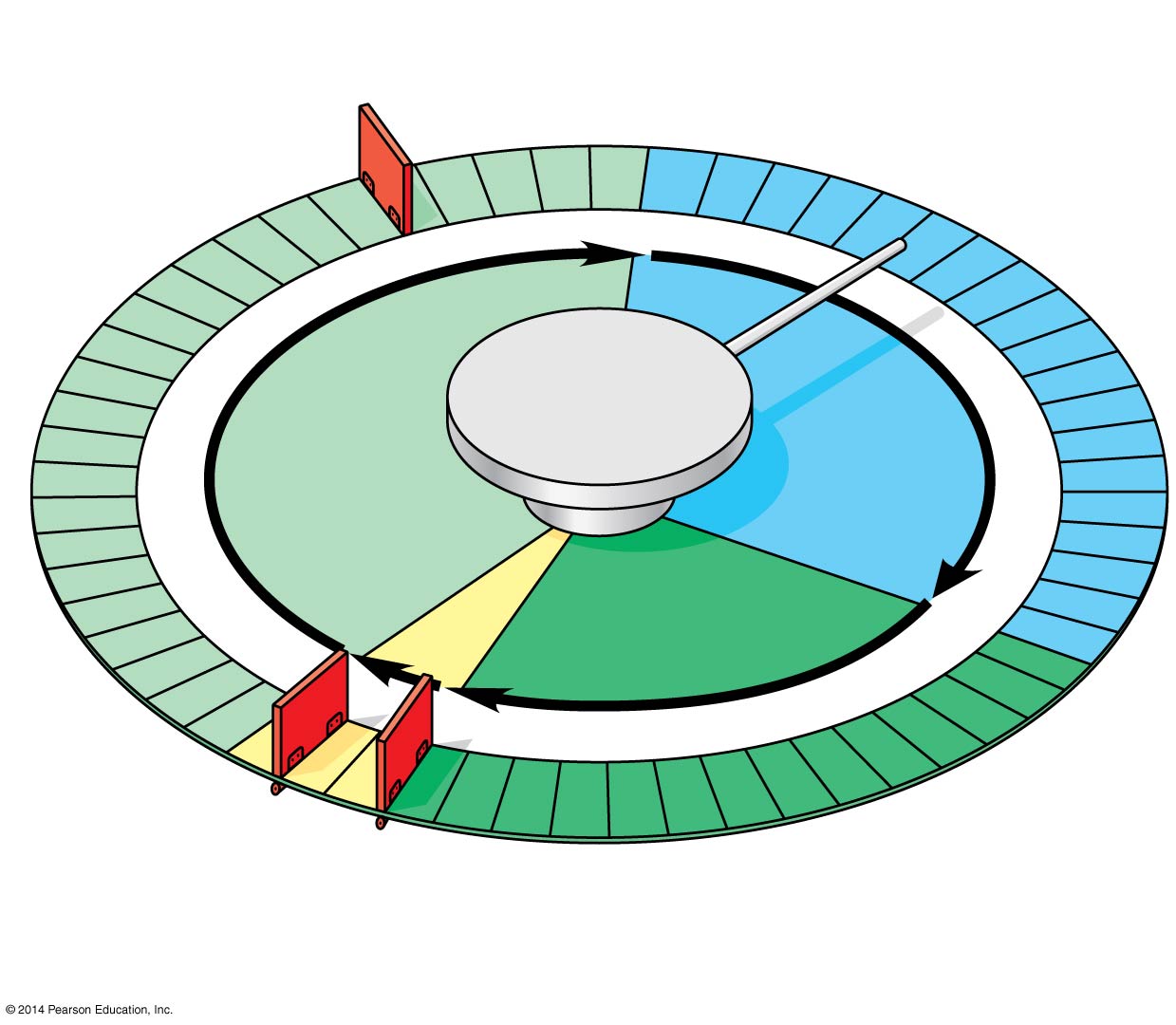 Control
system
S
G1
G2
M
M checkpoint
G2 checkpoint
[Speaker Notes: The sequential events of the cell cycle are directed by a distinct cell cycle control system, which is regulated by both internal and external controls.]
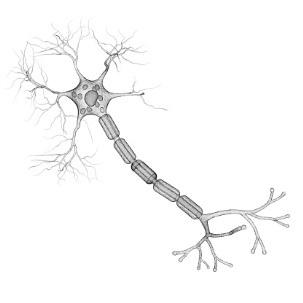 Non dividing cells are in the G0 phase.
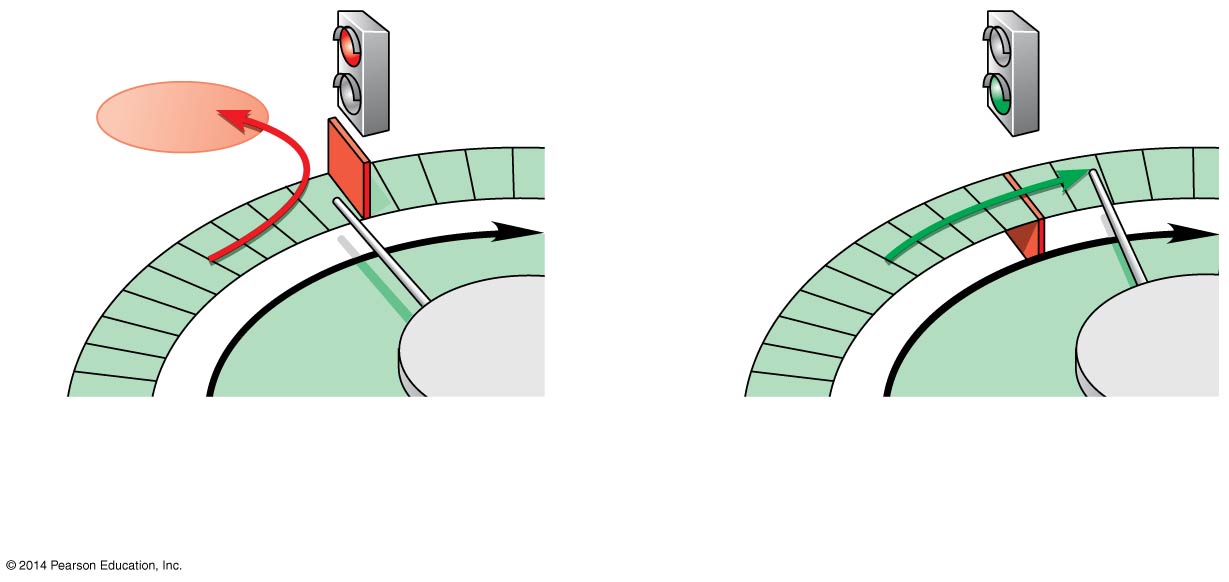 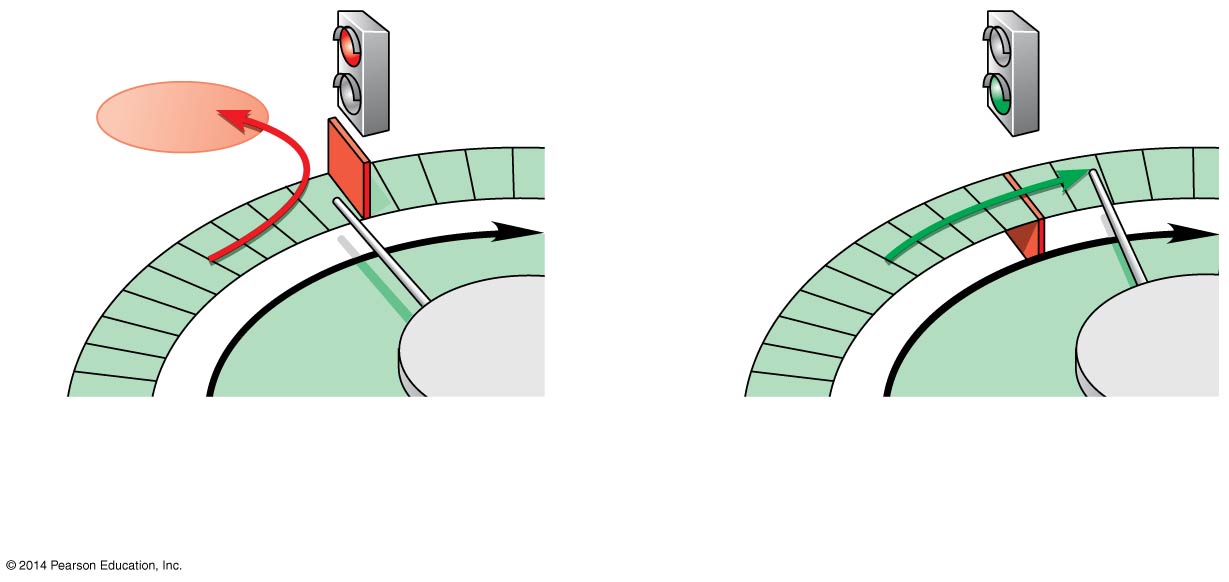 G1  checkpoint
G0
G1
G1
G1
Without go-ahead signal,
cell enters G0.
With go-ahead signal,
cell continues cell cycle.
With go-ahead signal,
cell continues cell cycle.
(a) G1 checkpoint
If a cell receives a go-ahead signal at the G1 checkpoint, it will usually complete the S, G2, and  M phases and divide.
[Speaker Notes: For many cells, the G1 checkpoint seems to be the most important .
If a cell receives a go-ahead signal at the G1 checkpoint, it will usually complete the S, G2, and M phases and divide.
If the cell does not receive the go-ahead signal, it will exit the cycle, switching into a nondividing state called the G0 phase.]
Figure 9.16b
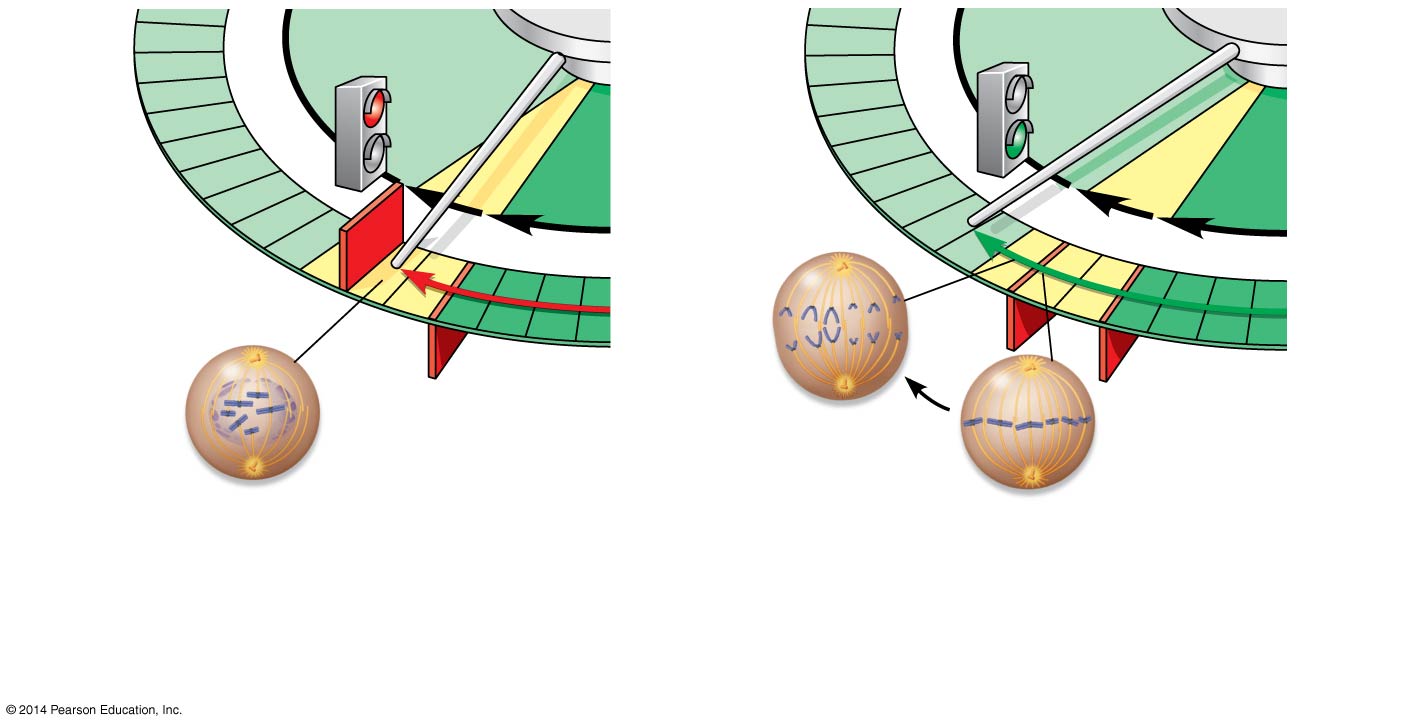 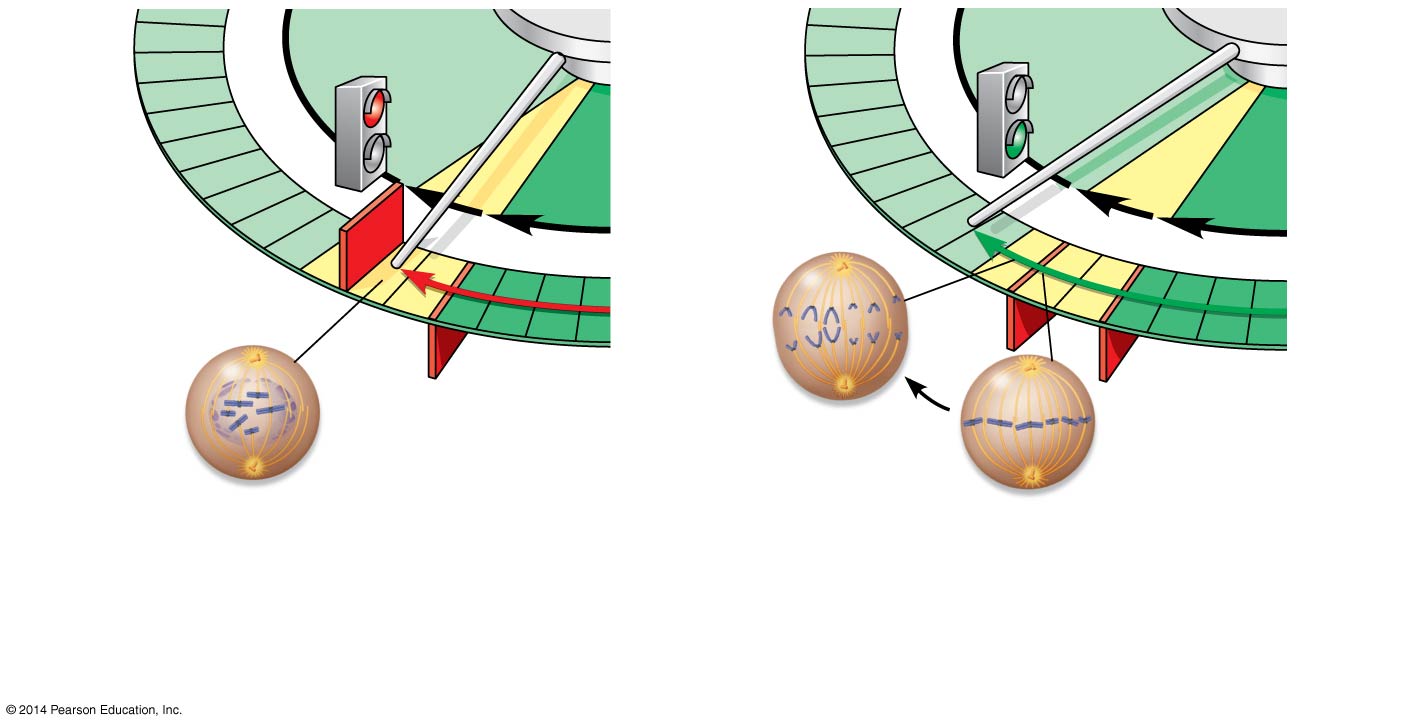 G1
G1
M
M
G2
G2
M checkpoint
Anaphase
Prometaphase
Metaphase
Without full chromosome
attachment, stop signal is
received.
With full chromosome
attachment, go-ahead signal
is received.
Separase – an enzyme that allows sister chromatids to separate.
[Speaker Notes: An example of an internal signal occurs at the M phase checkpoint.
In this case, anaphase does not begin if any kinetochores remain unattached to spindle microtubules.
Attachment of all of the kinetochores activates a regulatory complex, which then activates the enzyme separase.
Separase allows sister chromatids to separate, triggering the onset of anaphase.]
Figure 9.17-4
1
2
3
4
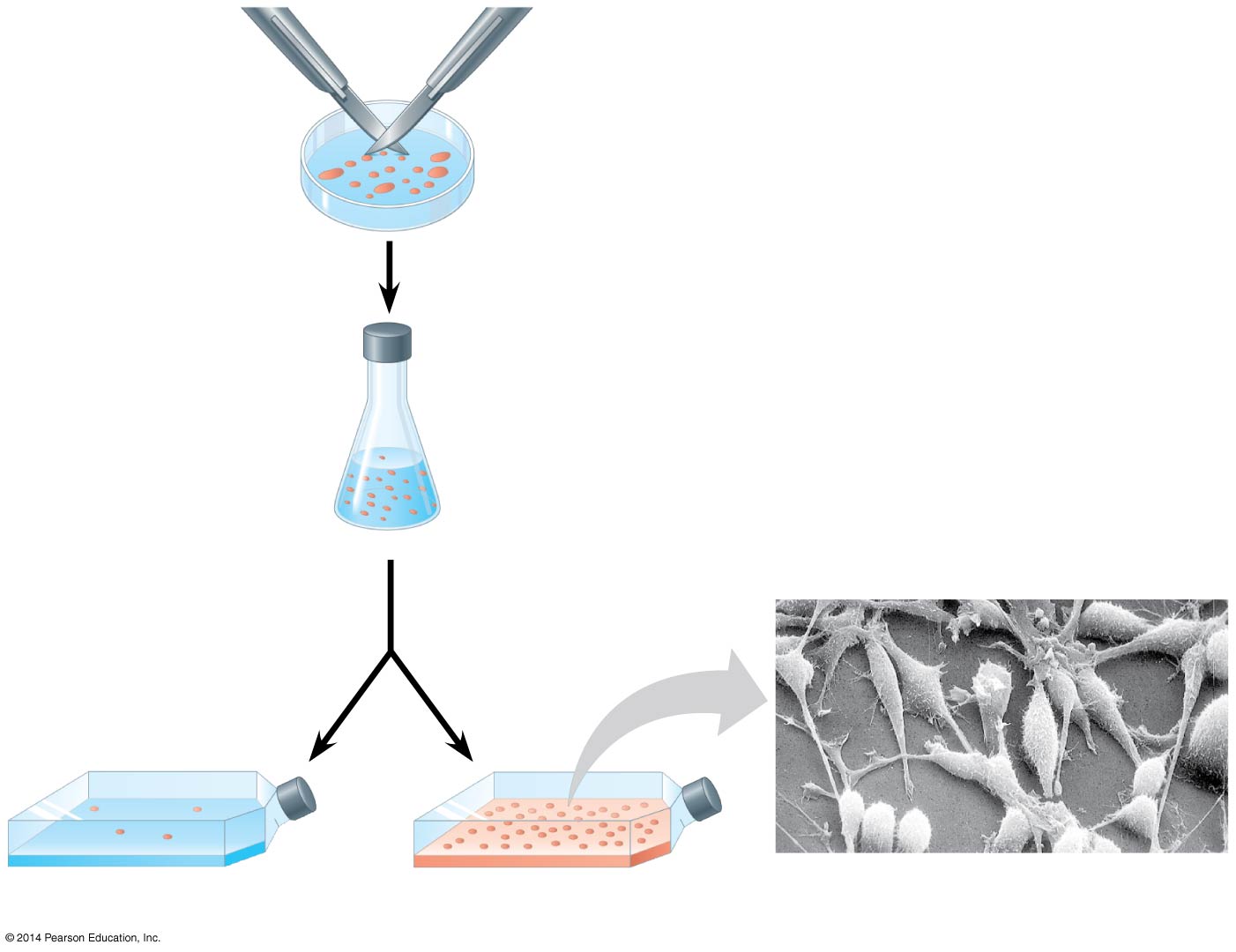 Scalpels
Platelet-derived growth factor (PDGF) stimulates the division of human fibroblast cells in culture.
A sample of
human connective
tissue is cut
up into small
pieces.
Petri
dish
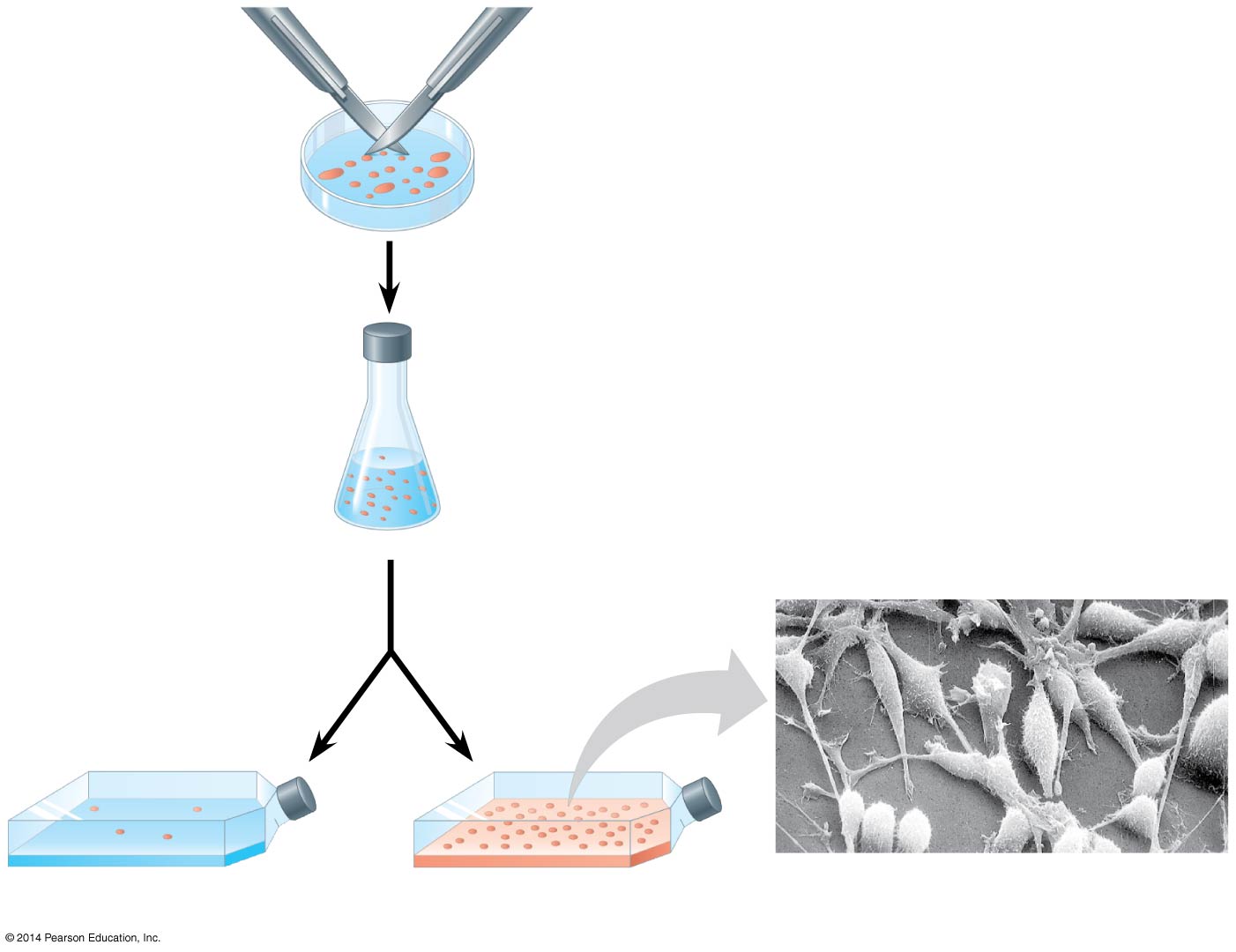 Enzymes digest
the extracellular
matrix, resulting
in a suspension of
free fibroblasts.
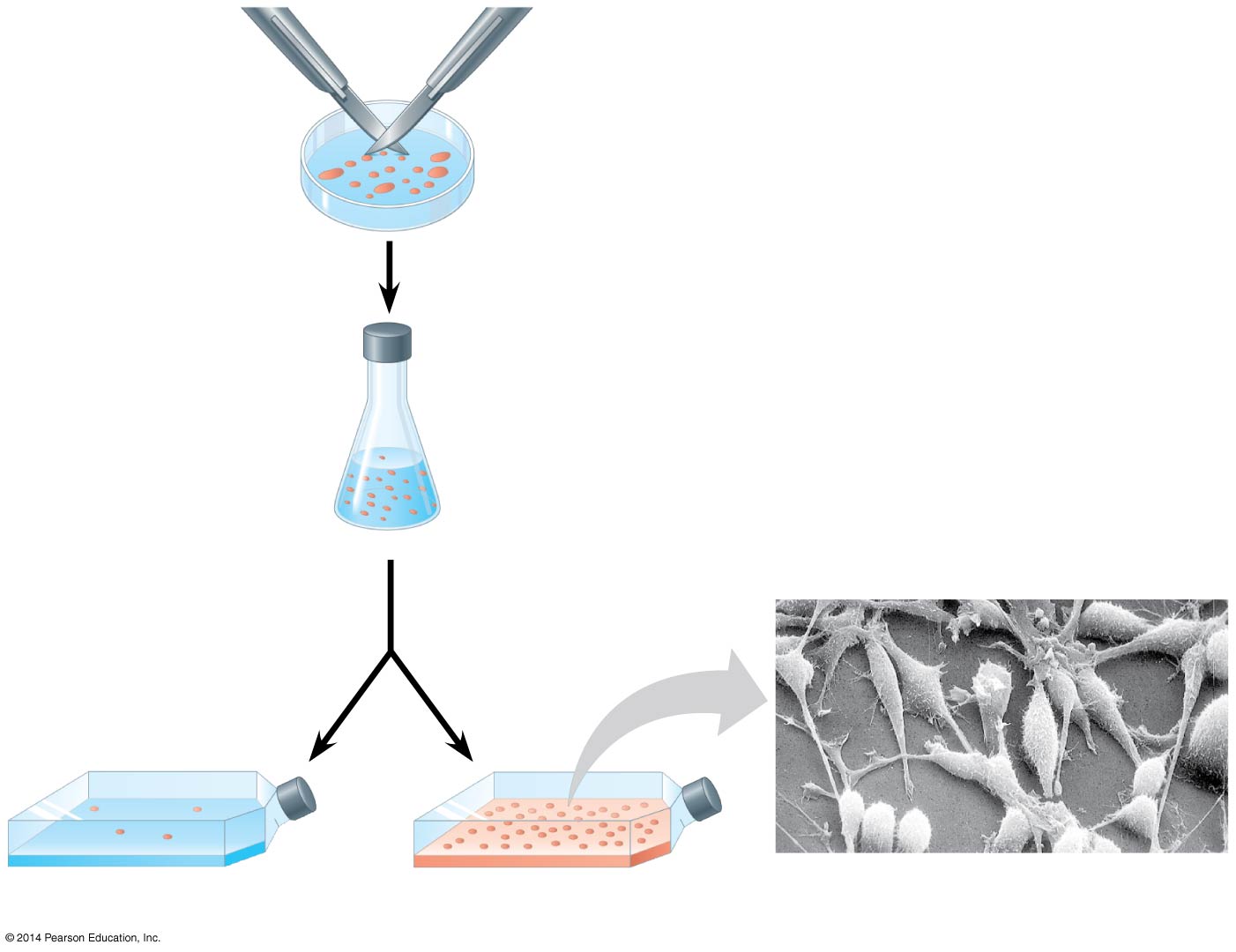 Cells are transferred
to culture vessels.
PDGF is added to
half the vessels.
Cultured fibroblasts
(SEM)
Without PDGF
With PDGF
10 m
[Speaker Notes: Some external signals are growth factors, proteins released by certain cells that stimulate other cells to divide.
For example, platelet-derived growth factor (PDGF) stimulates the division of human fibroblast cells in culture.]
Figure 9.18
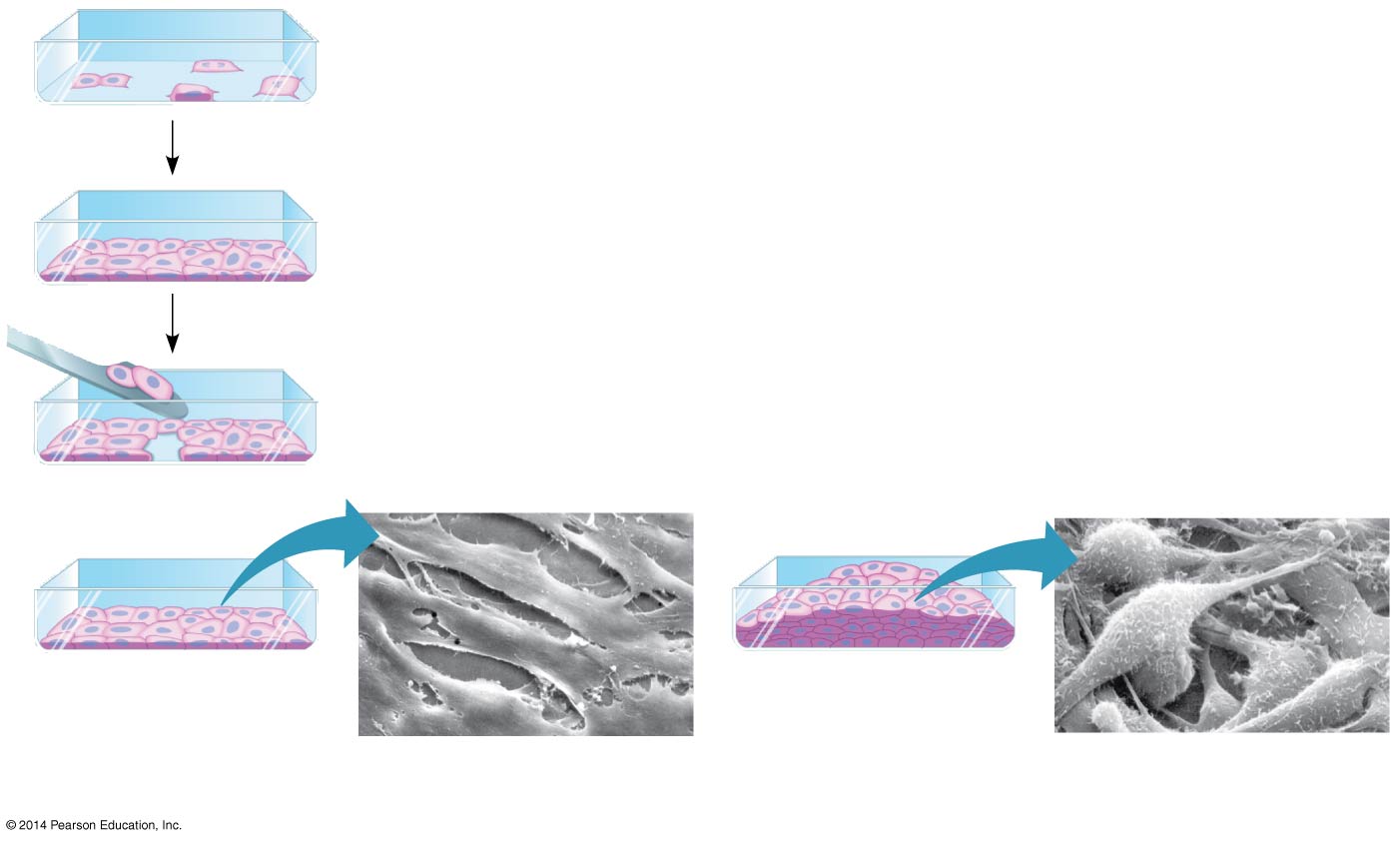 Anchorage dependence: cells
require a surface for division
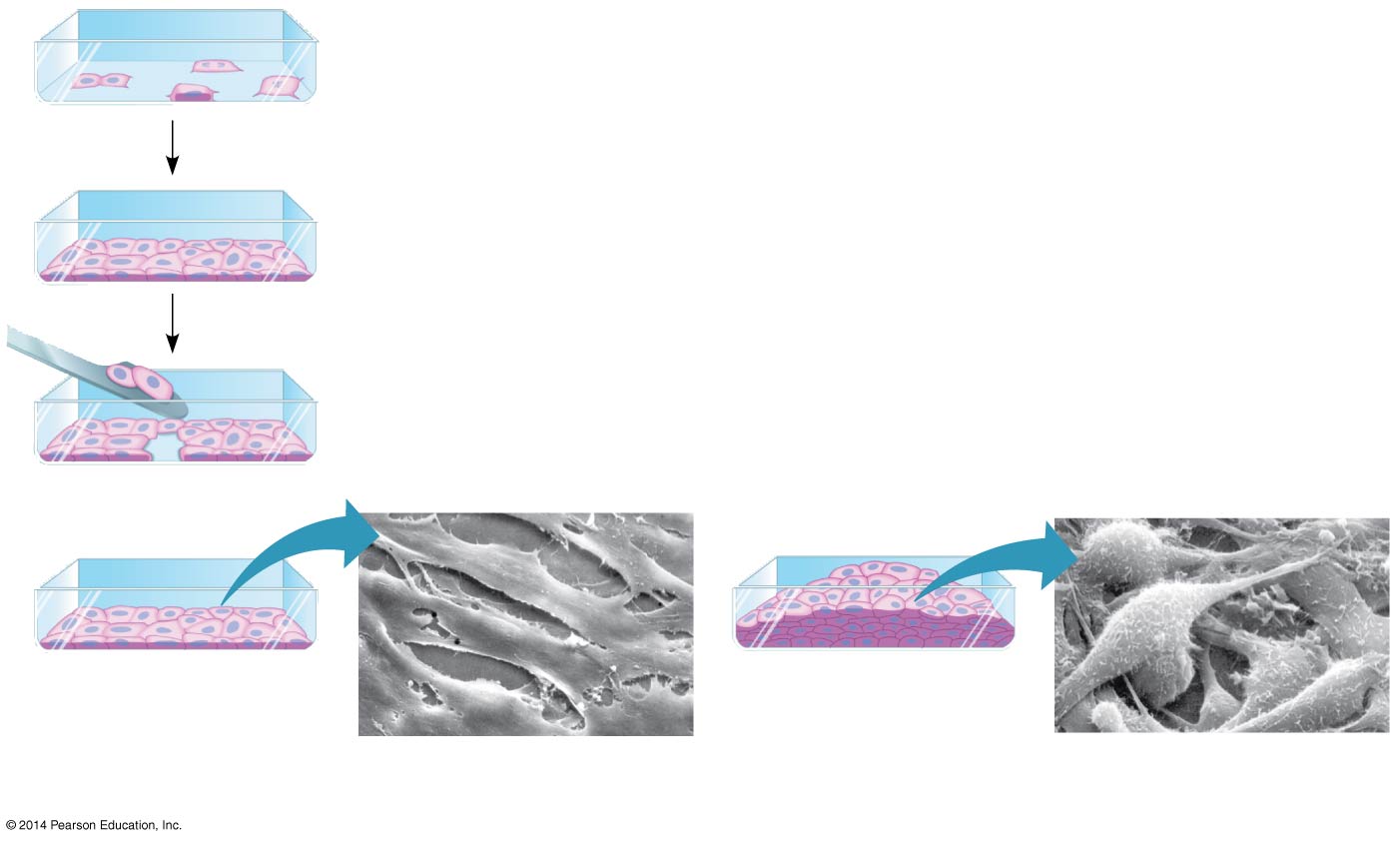 Density-dependent inhibition:
cells form a single layer
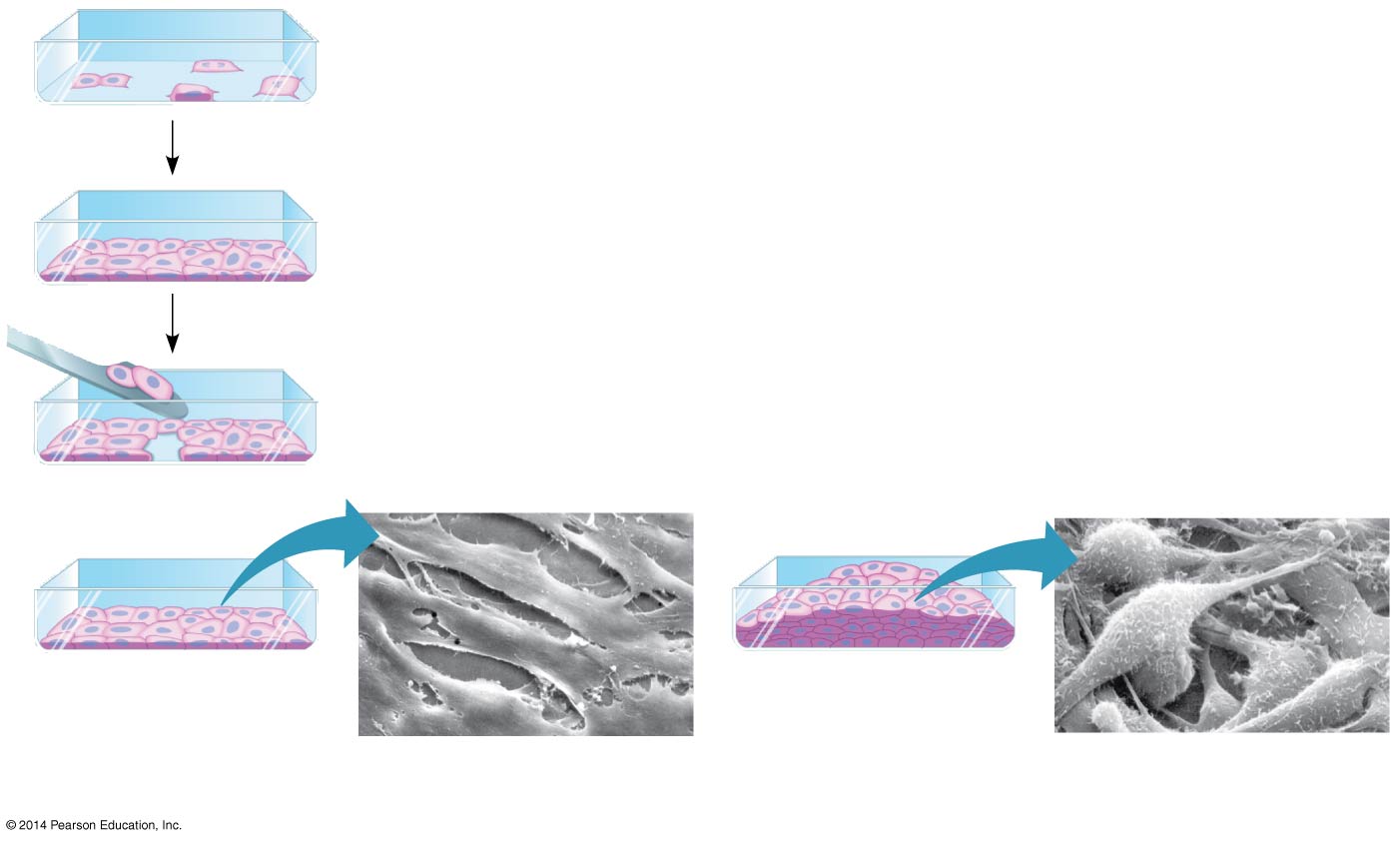 Density-dependent inhibition:
cells divide to fill a gap and
then stop
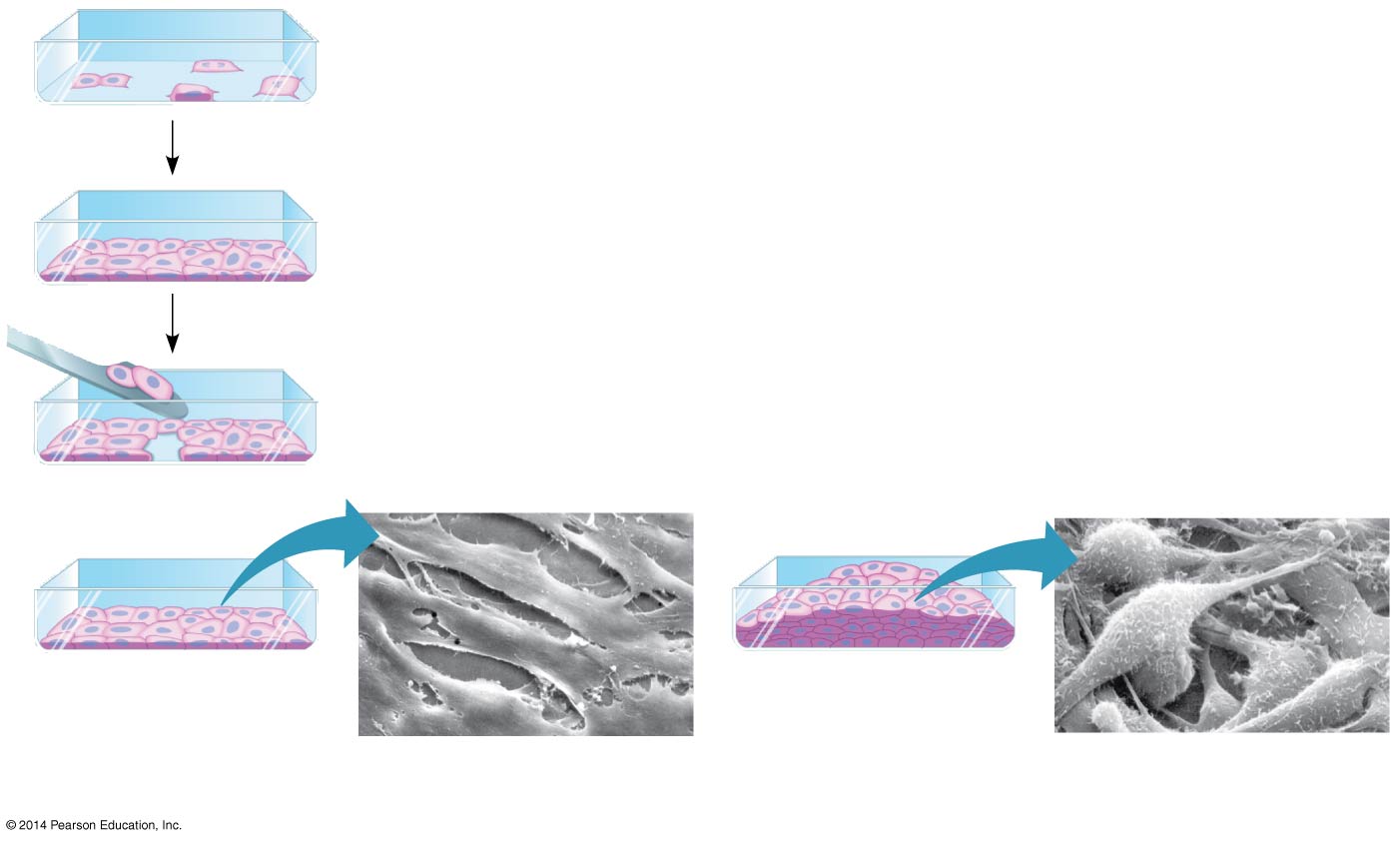 20 m
20 m
(a) Normal mammalian cells
(b) Cancer cells
[Speaker Notes: Another example of external signals is density-dependent inhibition, in which crowded cells stop dividing.
Most animal cells also exhibit anchorage dependence, in which they must be attached to a substratum in order to divide.
Cancer cells exhibit neither density-dependent inhibition nor anchorage dependence.]
© 2014 Pearson Education, Inc.
Loss of Cell Cycle Controls in Cancer Cells
Cancer cells do not respond to signals that normally regulate the cell cycle.
Cancer cells may not need growth factors to grow and divide.
They may make their own growth factor
They may convey a growth factor’s signal without the presence of the growth factor
They may have an abnormal cell cycle control system
Figure 9.19
1
4
2
3
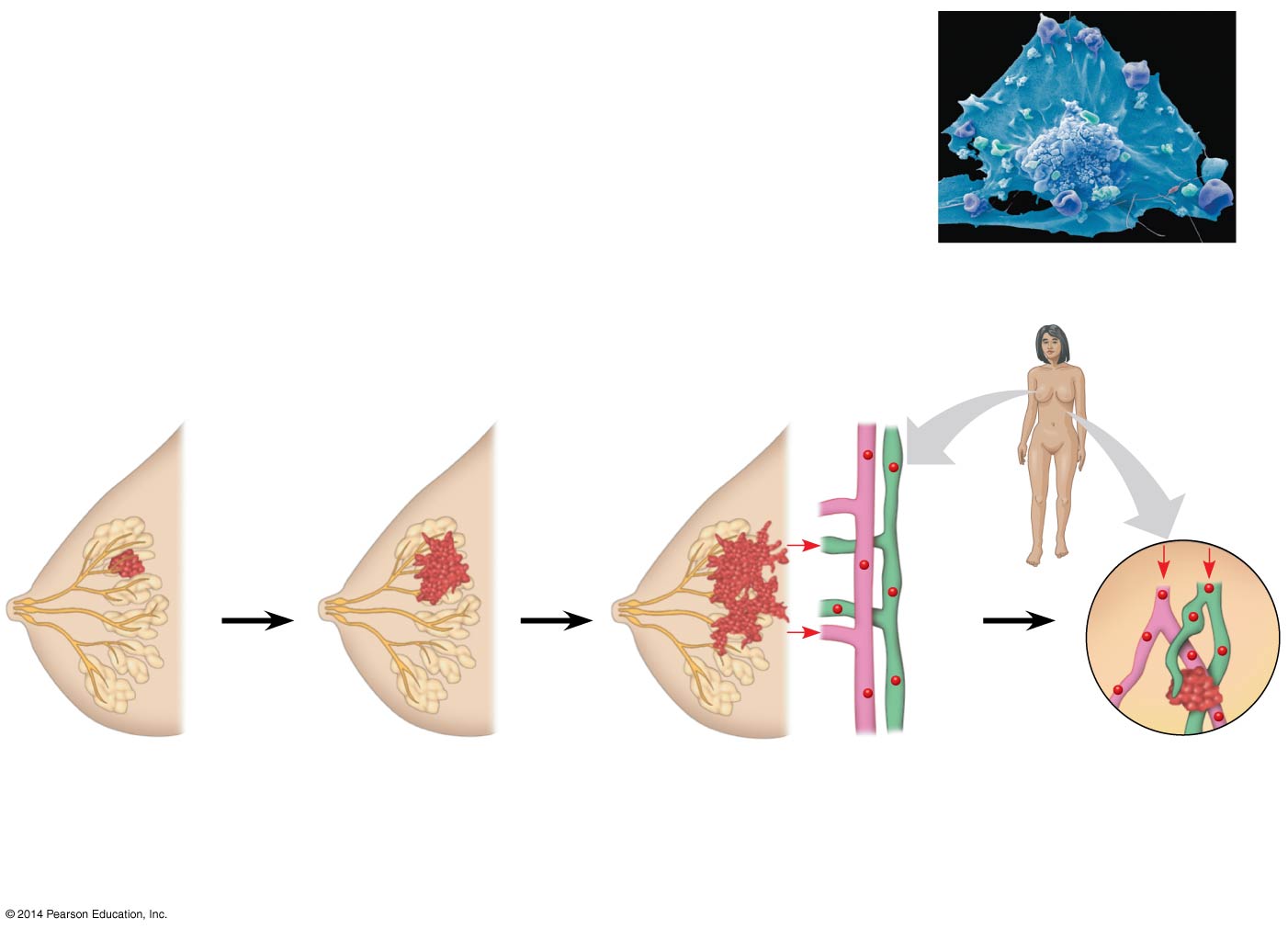 5 m
A normal cell is converted to a cancerous cell by a process called transformation.
Breast cancer cell
(colorized SEM)
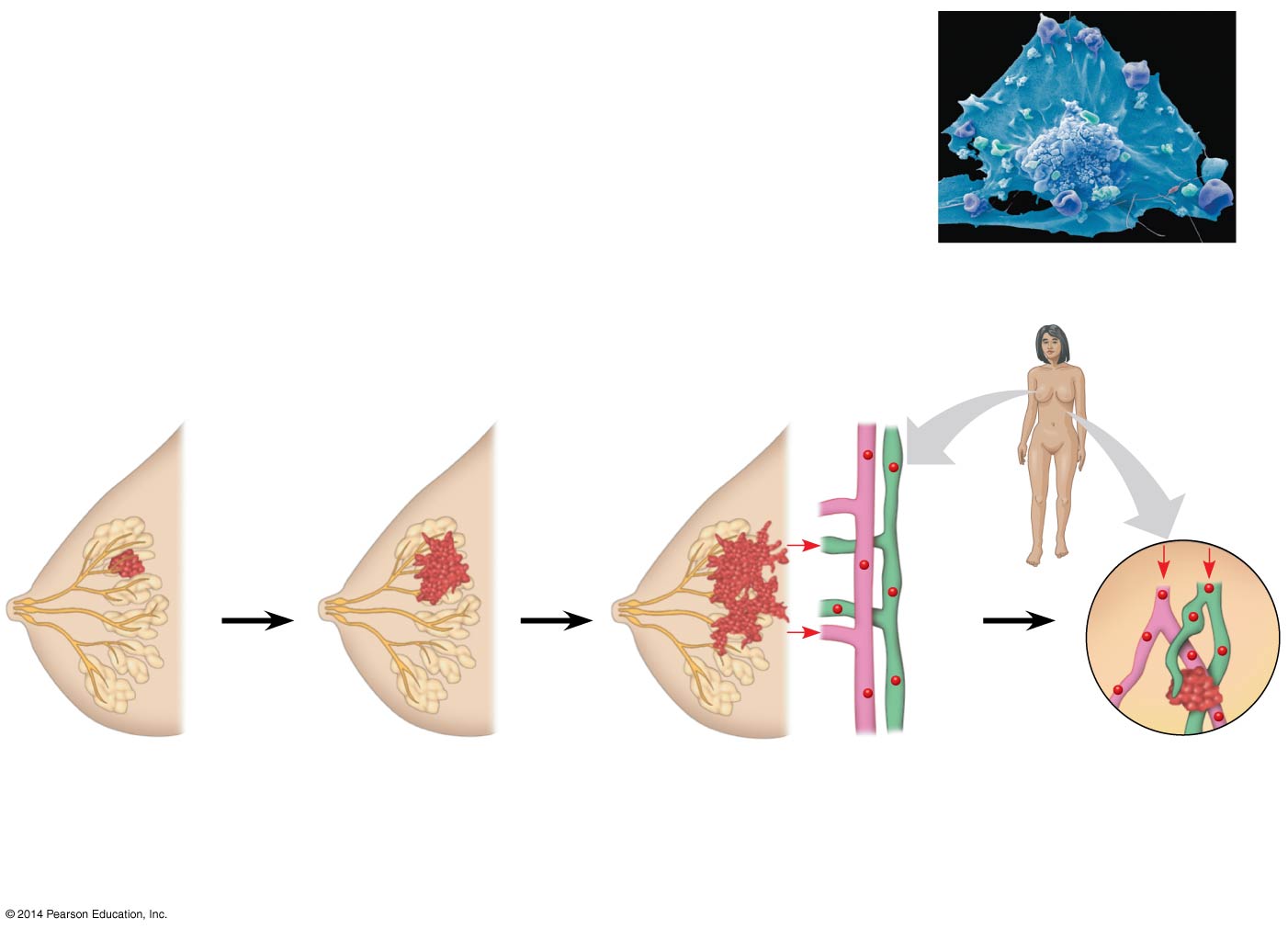 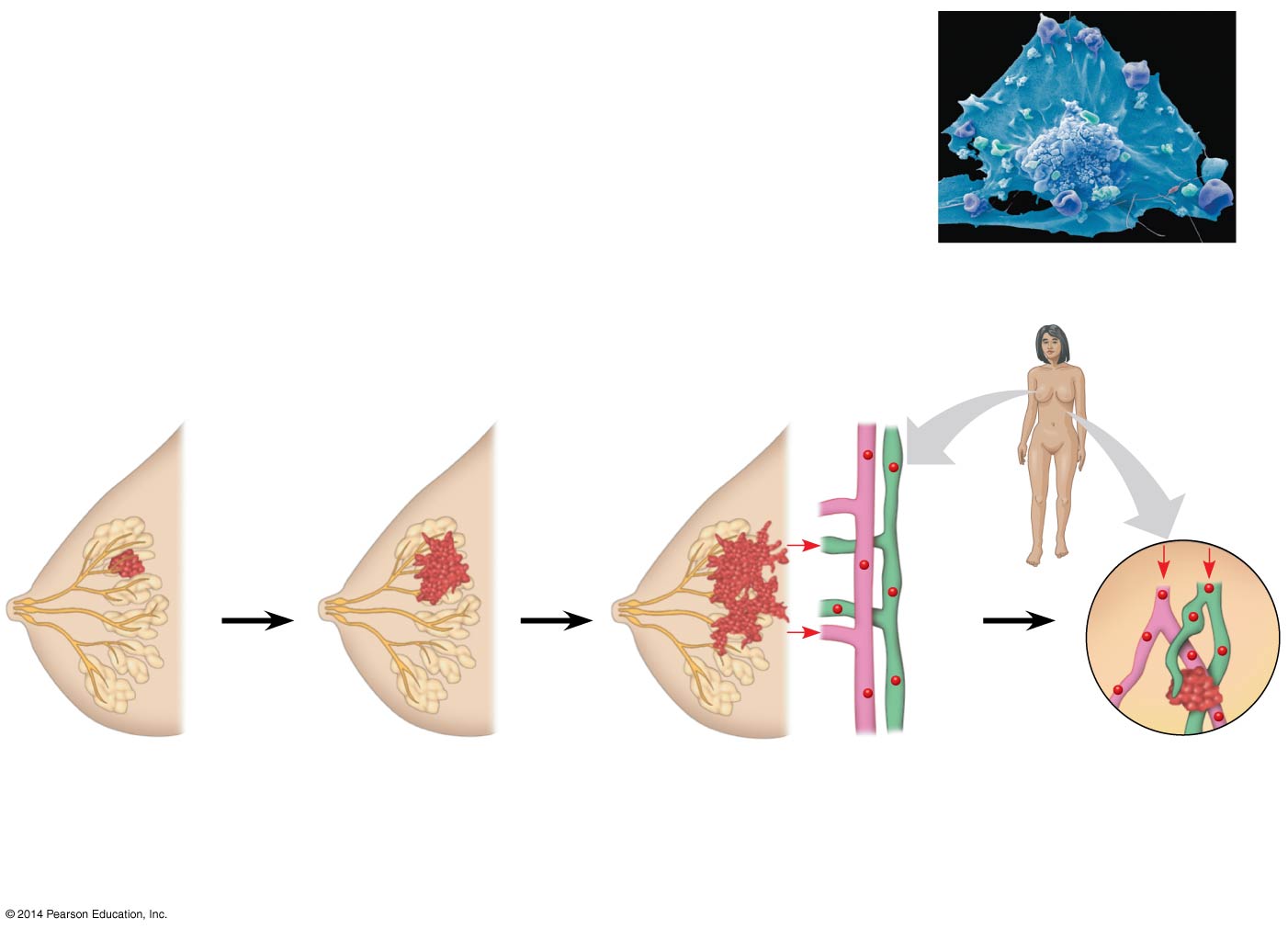 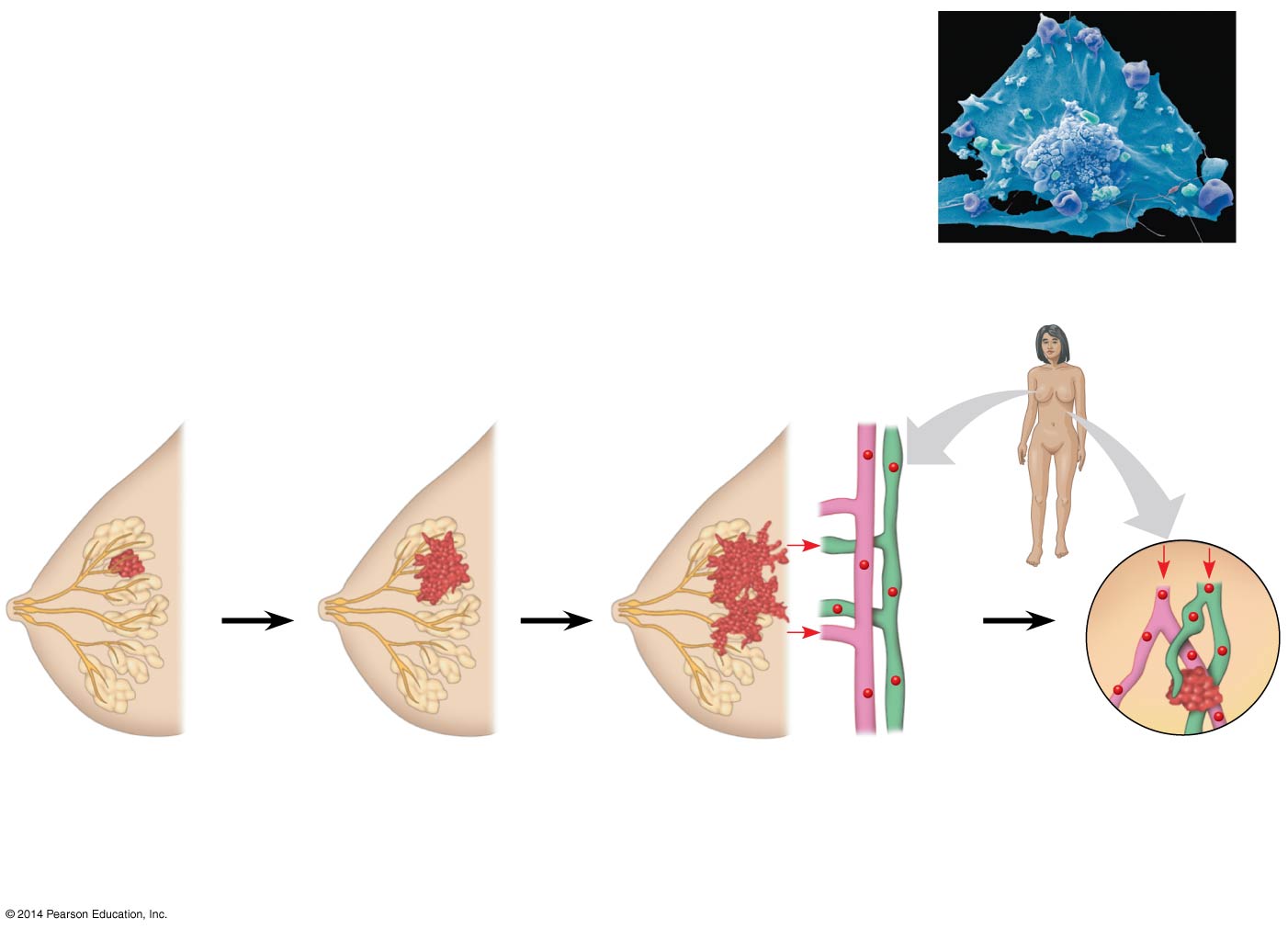 Metastatic
tumor
Lymph
vessel
Tumor
Blood
vessel
Cancer
cell
Glandular
tissue
A small percentage
of cancer cells may
metastasize to
another part of the 
body.
Cancer cells
invade
neighboring
tissue.
Cancer cells spread
through lymph and
blood vessels to
other parts of the 
body.
A tumor grows
from a single
cancer cell.
[Speaker Notes: Cancer cells that are not eliminated by the immune system form tumors, masses of abnormal cells within otherwise normal tissue.
If abnormal cells remain only at the original site, the lump is called a benign tumor.
Malignant tumors invade surrounding tissues and can metastasize, exporting cancer cells to other parts of the body, where they may form additional tumors.]